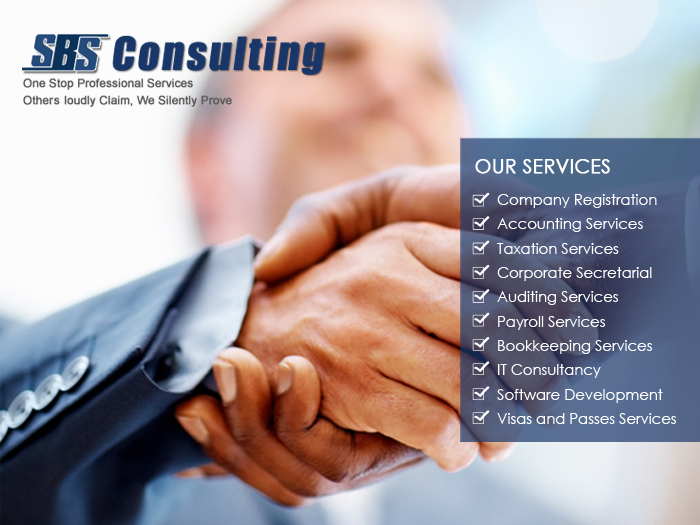 AUDITING SERVICES
SBS Consultancy provides wide ranges of audit and assurance services to all types of business organization. We adhere to the compliance required for specific statutory reporting in Singapore and assist our clients in facilitating audit of the financial statements of their businesses. 
   
Our Auditing Services:

Statutory Audits
Non-statutory Audits
Business Reviews 
Other Assurance related services
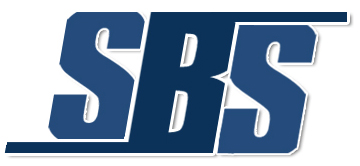 OUR METHODOLOGY
Understand Your business and its model 
Analyze specific needs of your business
Deep research and study 
Assessments of risk
Discussion
Work implementation
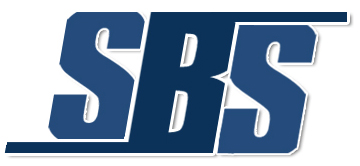 WHY TO CHOOSE SBS CONSULTING FOR AUDITING ?
We act with honesty, objectivity, and integrity
Confidentiality is our forte
Fair and sincere in work
Have adequate skill, experience and competence in Auditing services
Efficient planning for audit
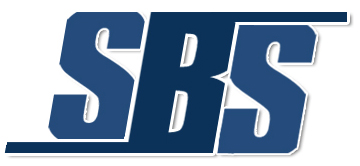 ABOUT US
SBS Consulting is a one-stop company registration solution to foreign and local business investors looking for a foothold in Singapore. Since inception in 2010, the firm has provided outstanding services to all sizes businesses including small, medium, and large. Today, SBS Consulting is a leading name in Singapore for offering invaluable company registration services along with some finance related services like accounting service, taxation, corporate secretarial, auditing Services, payroll Services and Singapore Visas and passes. 




Phone : +65 67289142
Email : info@sbsgroup.com.sg

Office Address : 
      SBS Consulting Pte Ltd
      35-B Hongkong Street
      Singapore 059674
Website : www.sbsgroup.com.sg 

Follow Us :
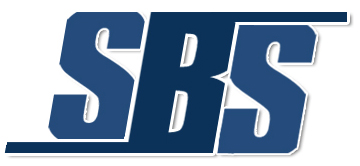 CONTACT US
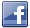 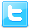 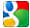 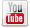 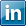 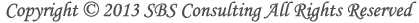